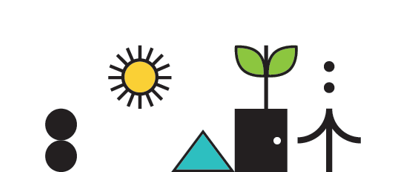 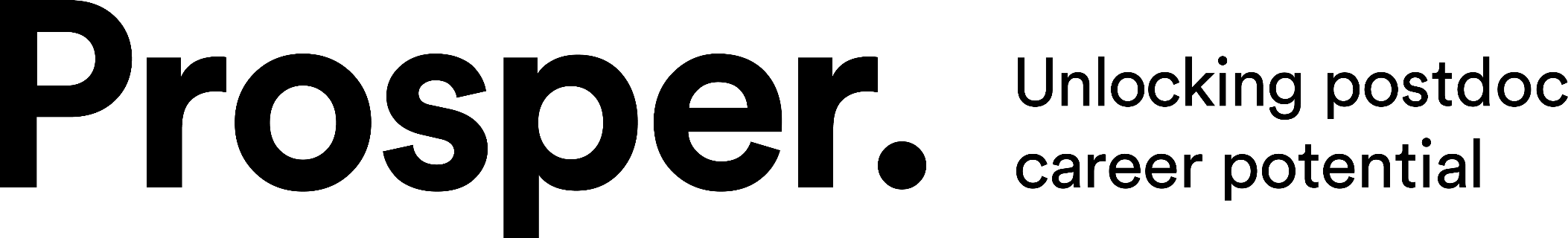 A Coaching Approach to Career Conversations – Session 2
Denise Chilton
Career and Leadership Coach
Denise Chilton Coaching
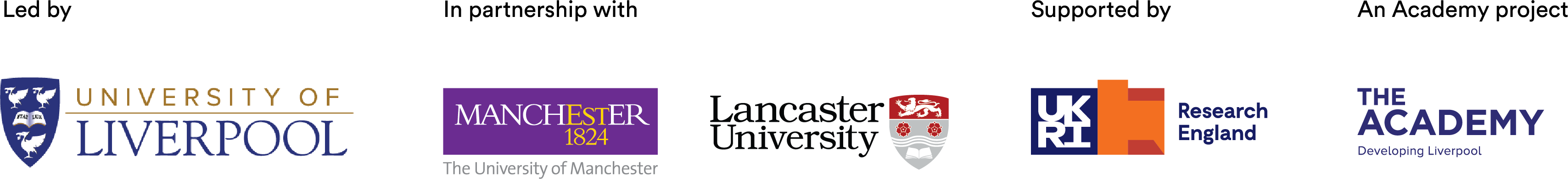 What we covered last time …
Why a coaching approach to career conversation?
The Coaching relationship
Coaching principles

Contracting 

Core Skills 

Time for your questions
What we will cover this time…
Structuring a coaching conversation

Offer a coaching model - GROWCoaching in action… live demonstration

Opportunity to have a go
Begin with the end in mind
What do you want to be saying as you leave the session today?
I am….   I have …….

Present tense
Positive
Personal
Possible
What do you already know about the GROW model?
What is the GROW model?
Developed in 1980’s – John Whitmore
Simple 4 step process to help structure a coaching conversation
And there are other models…
GROW - GOAL
What is the goal?
Where are we heading?
What do you want to get out of our time together?
What do you want to achieve?
What do you want to be different?
GROW - REALITY
What is happening now?
What is the current situation?
What have you already tried?
GROW - OPTIONS
What options do you have?What else could you do?

Who else might know?

Who else could help?

What would you tell a friend to do?
GROW - WIN
What is one small step you could take?

When will you do that?

What support do you need from me?
The Power of Open Questions
Who?
What?
Where?
When?
Why?
How?
[Speaker Notes: Welcome back

How did you get on with the list – perhaps you would like to review the Paul conversation again and see how many of the open questions you picked up.

Open questions encourage people to do great thinking
They can’t answer Yes or No
Really powerful questions create new thinking that can lead to new possibilities, growth and change.

Homework
We encourage you to start to notice the questions that you are using
Maybe think of one or two different open questions that feel comfortable to you that you can start to use more often in your conversations.

A good place to start is at the beginning

What brings you here today?
What would you most like to get out of our time together?
What would you like to have at the end of our conversation?
What’s getting in the way?
What are you assuming that’s stopping you?

Note about beware of WHY?
And using If…to overcome barriers – more of this in webinar 4….]
Coaching in action
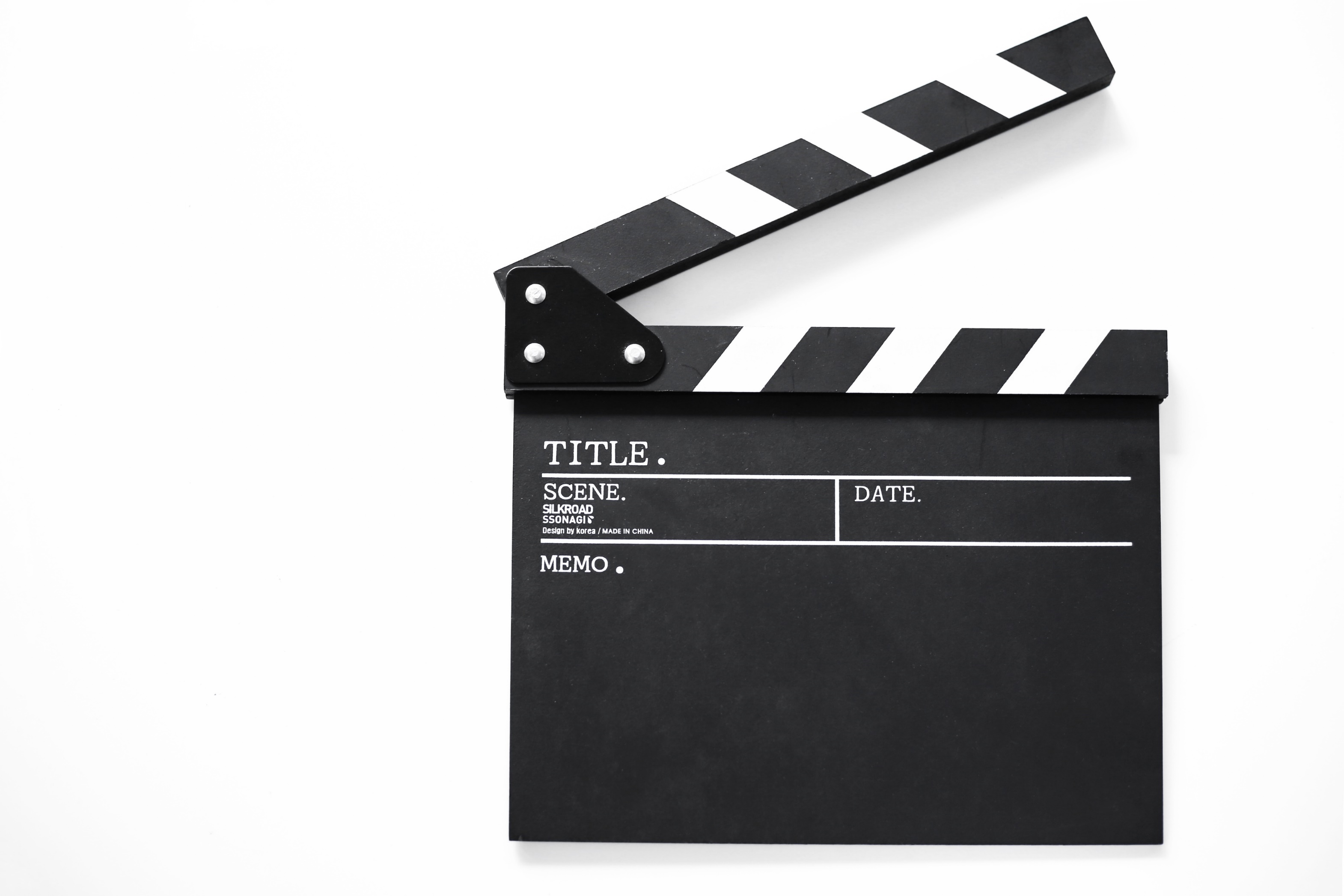 Have a go…
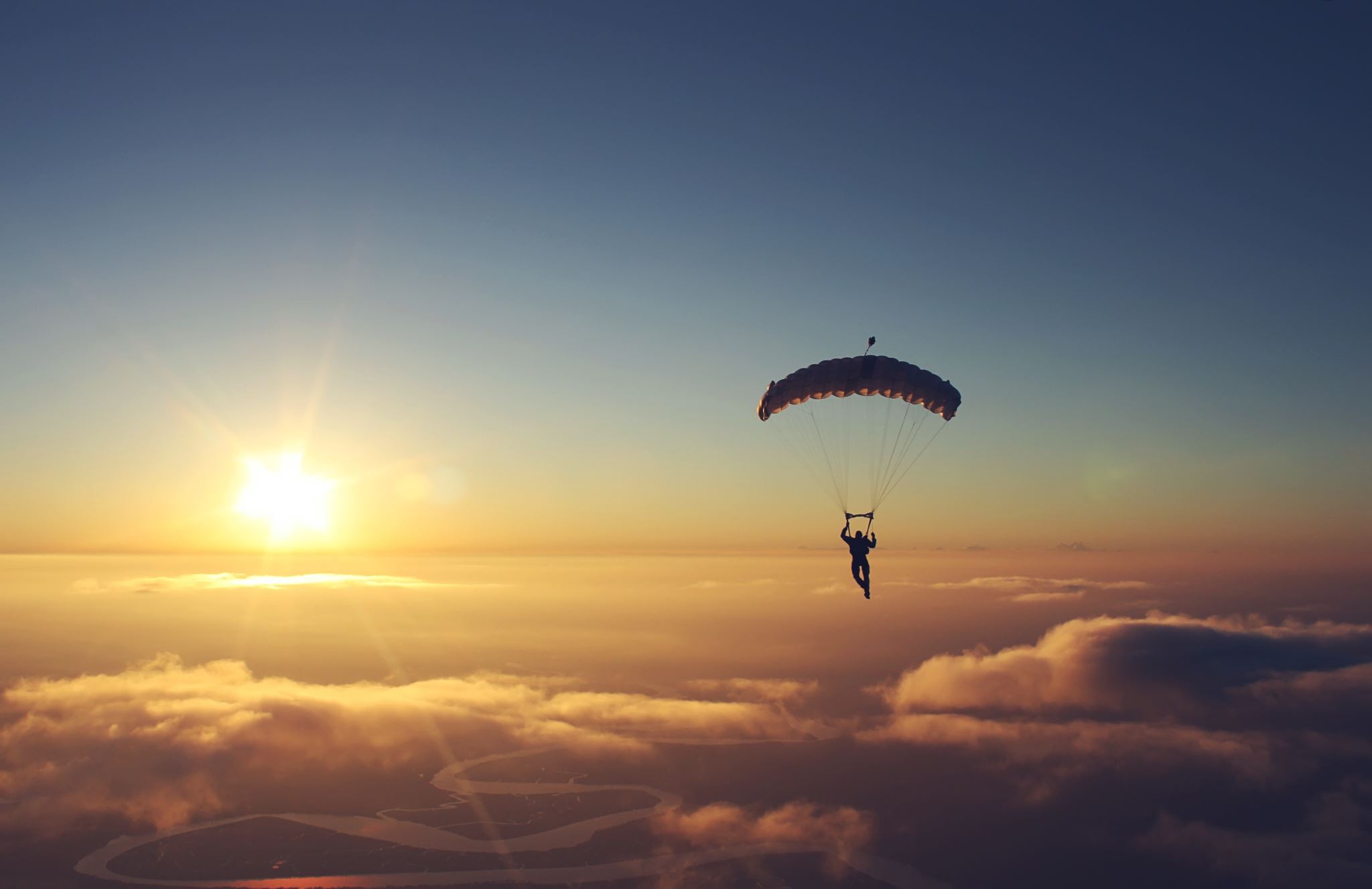 Any Questions
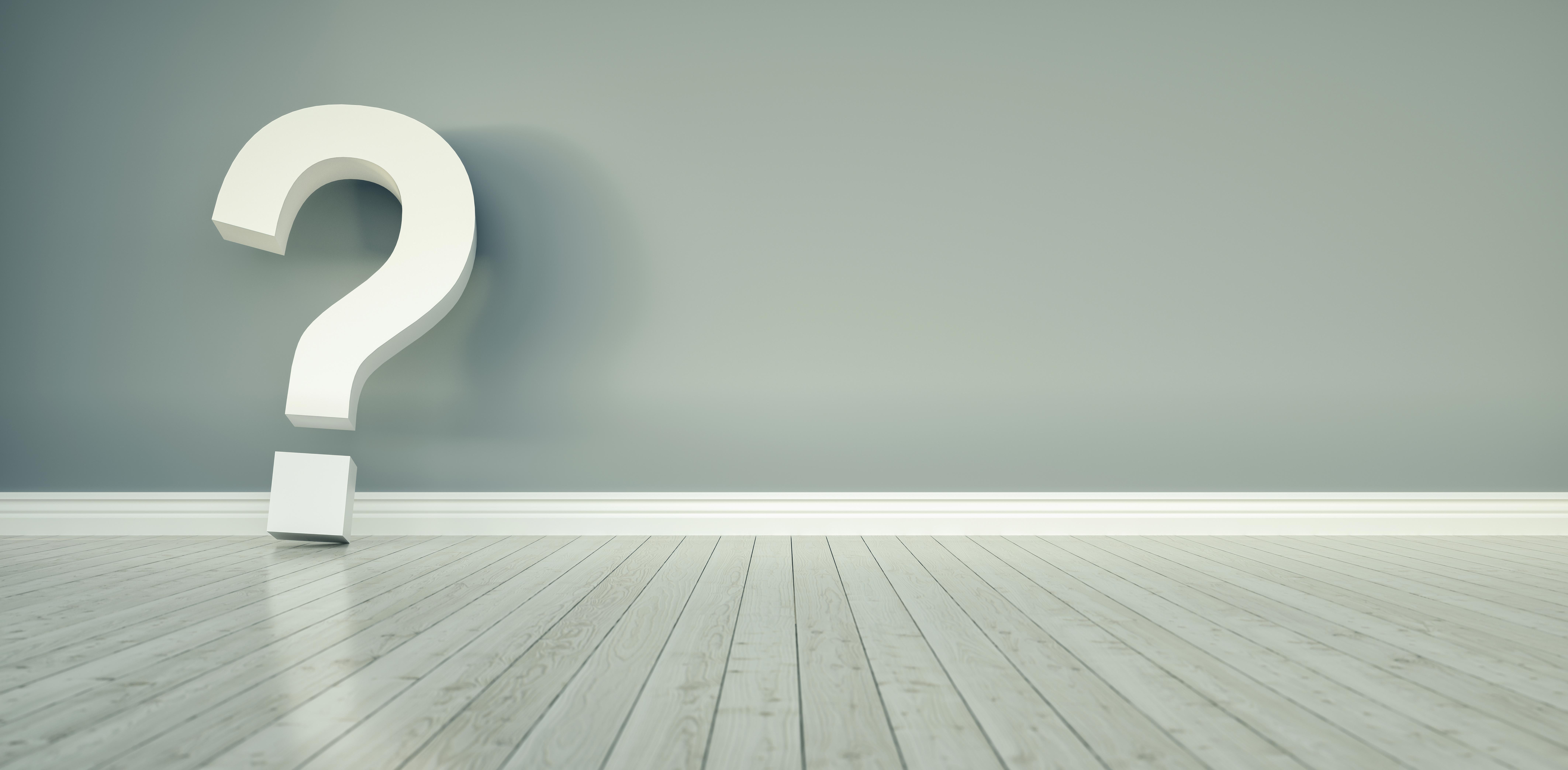 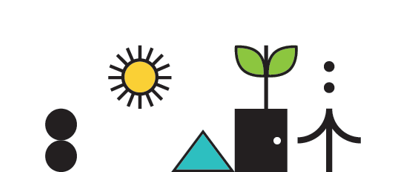 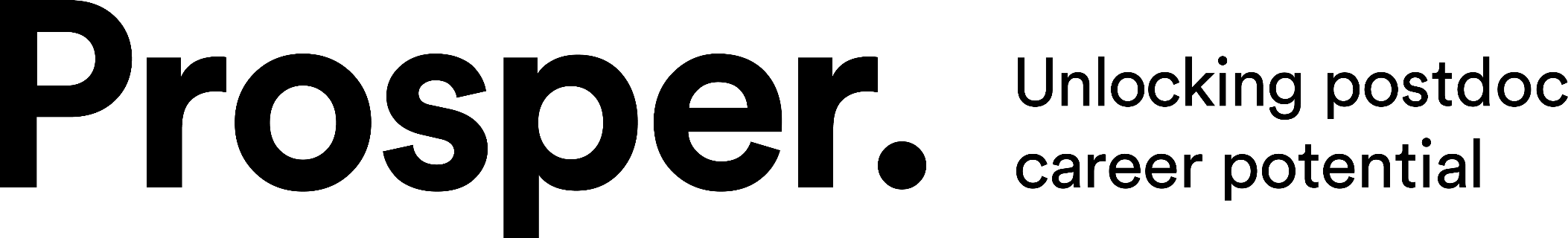 Thank you. Get in touch:

Denise Chilton
hello@denisechilton.co.uk
www.denisechilton.co.uk
Twitter @DeniseChilton
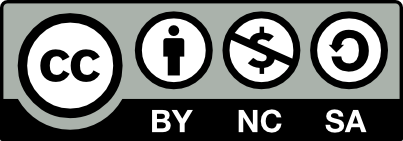 Except where otherwise noted, this work is licensed under the Creative Commons Attribution-NonCommercial-ShareAlike 4.0 International License. To view a copy of this license, https://creativecommons.org/licenses/by-nc-sa/4.0/
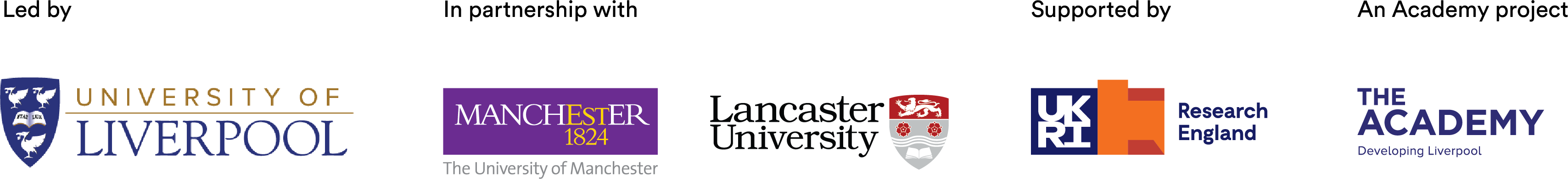